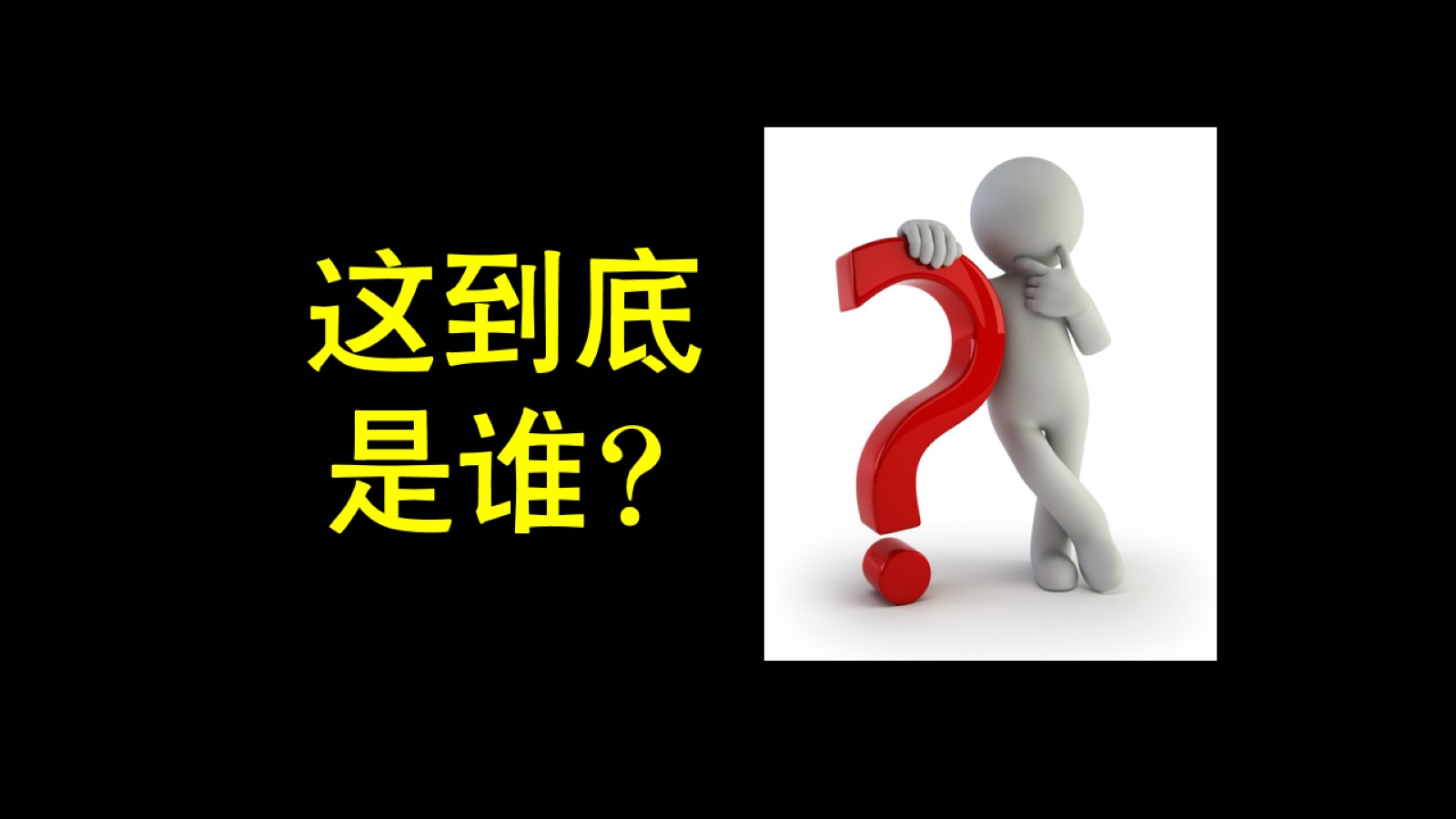 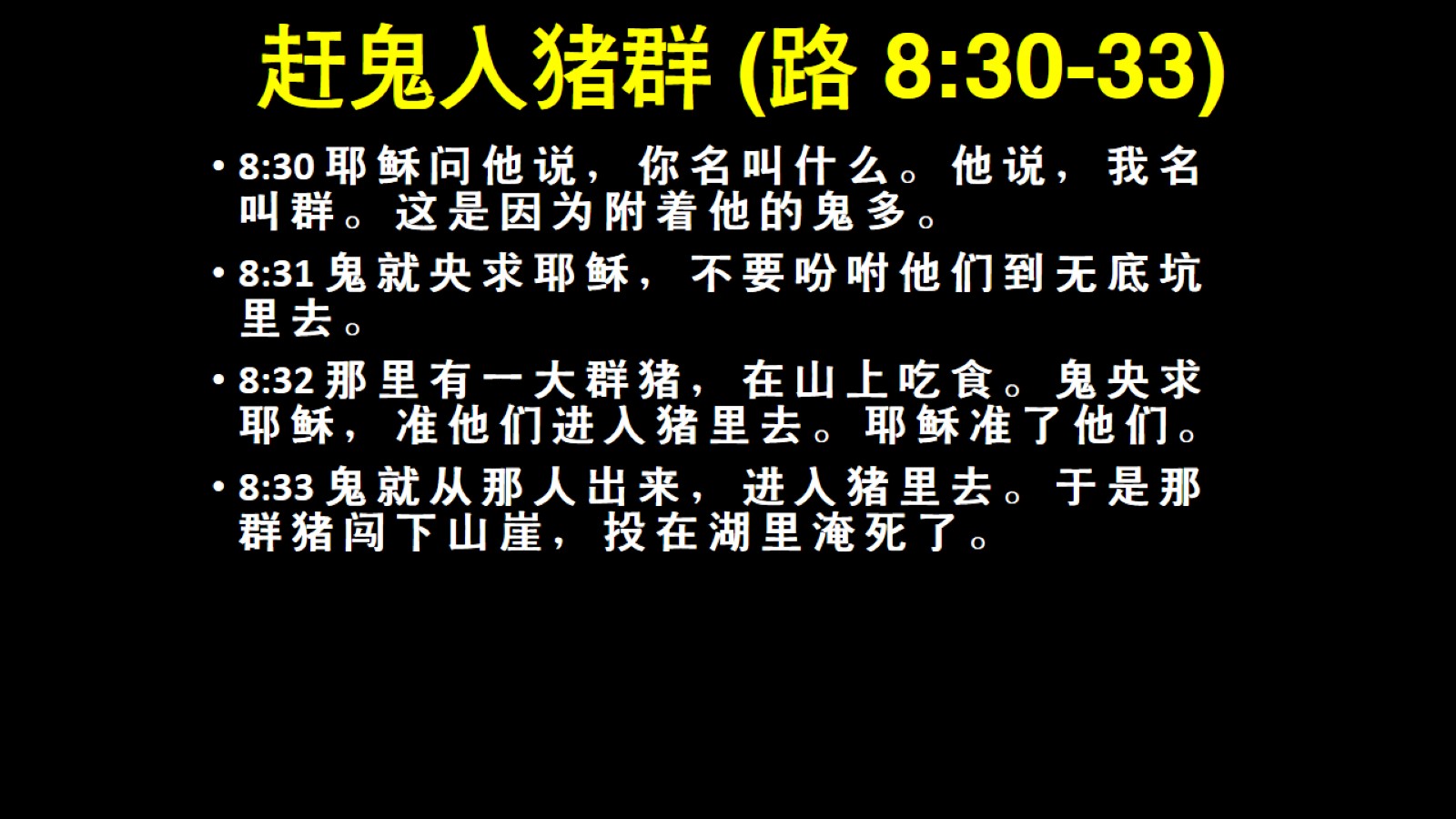 赶鬼入猪群 (路 8:30-33)
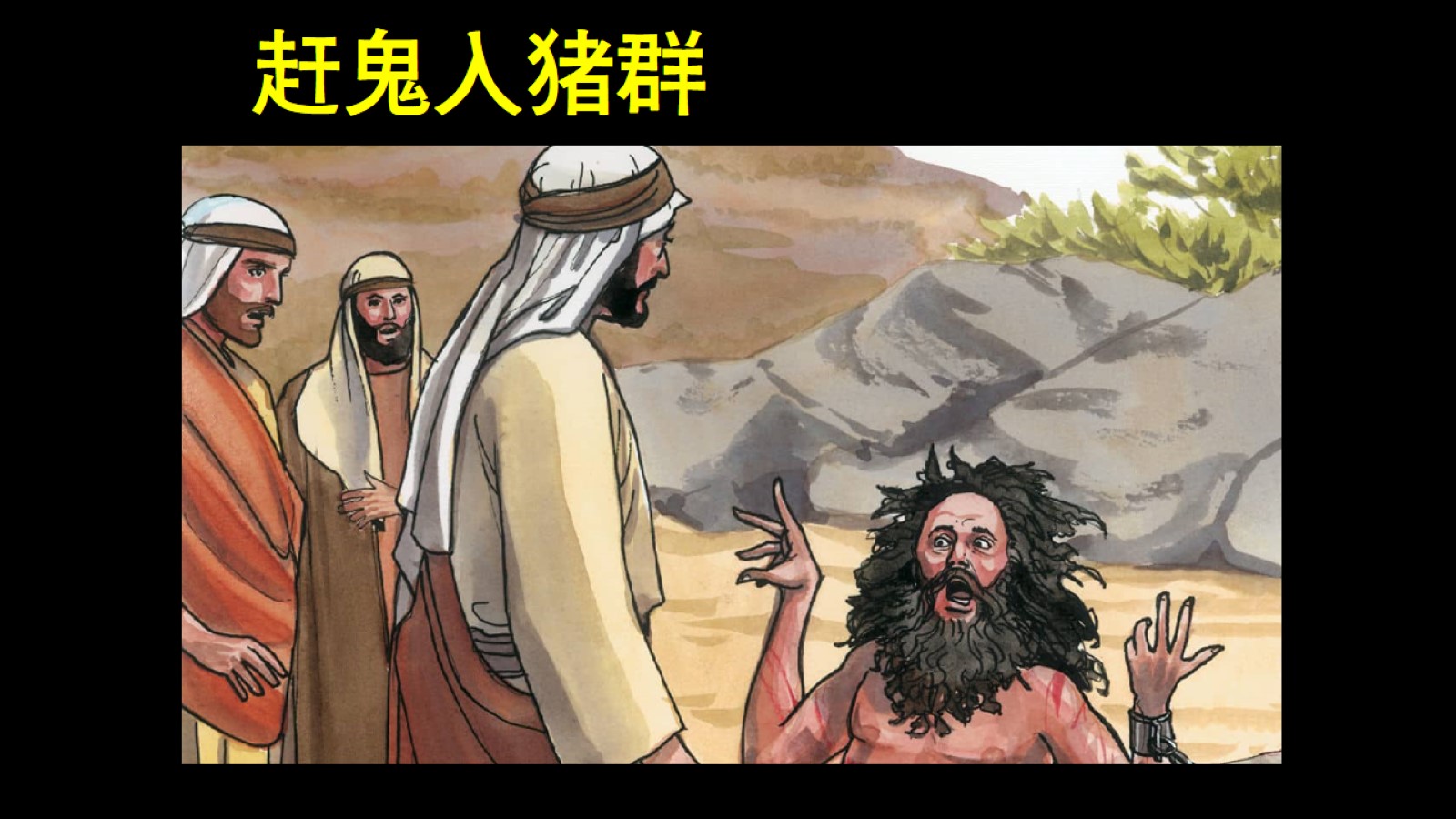 赶鬼入猪群
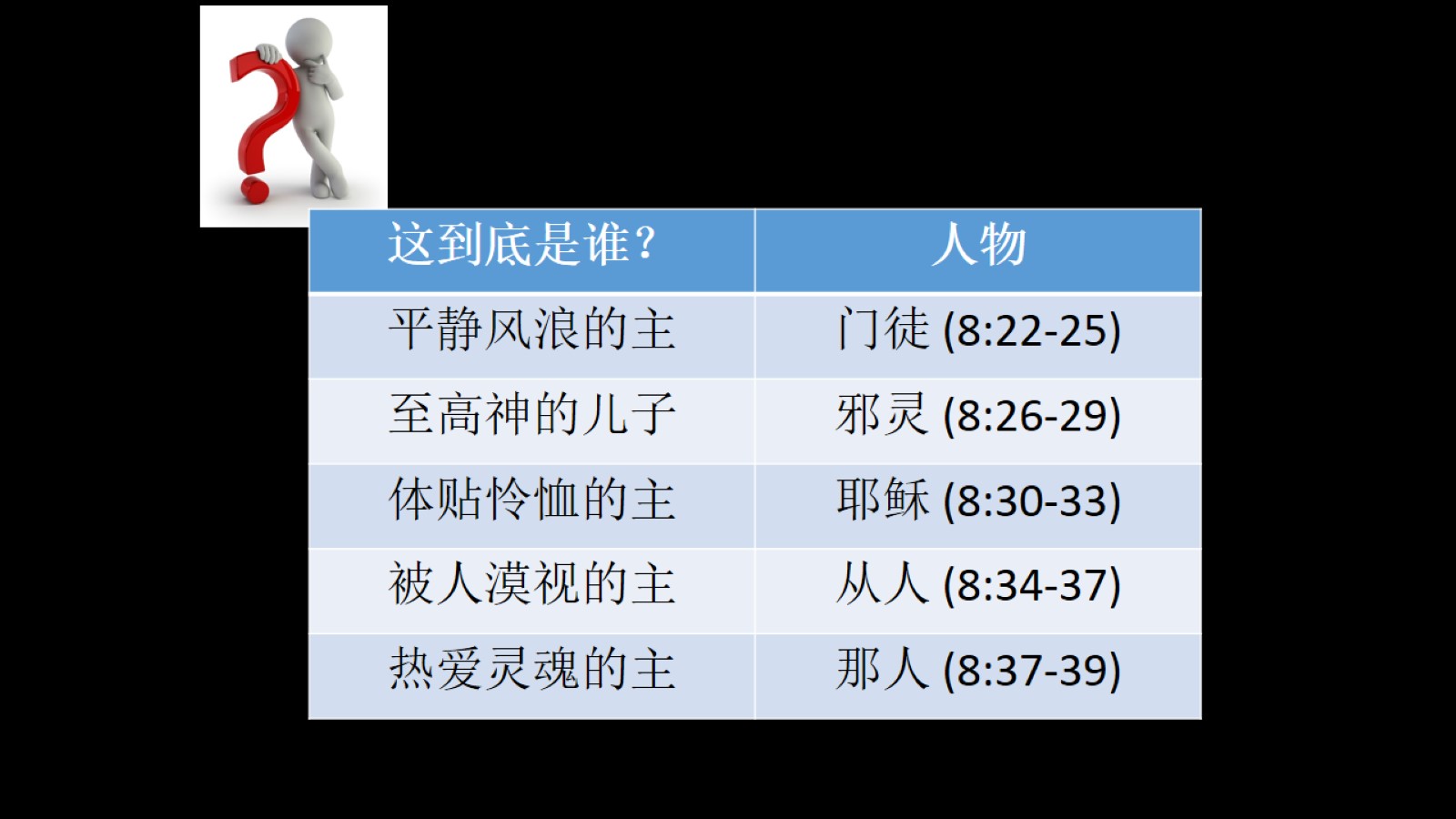 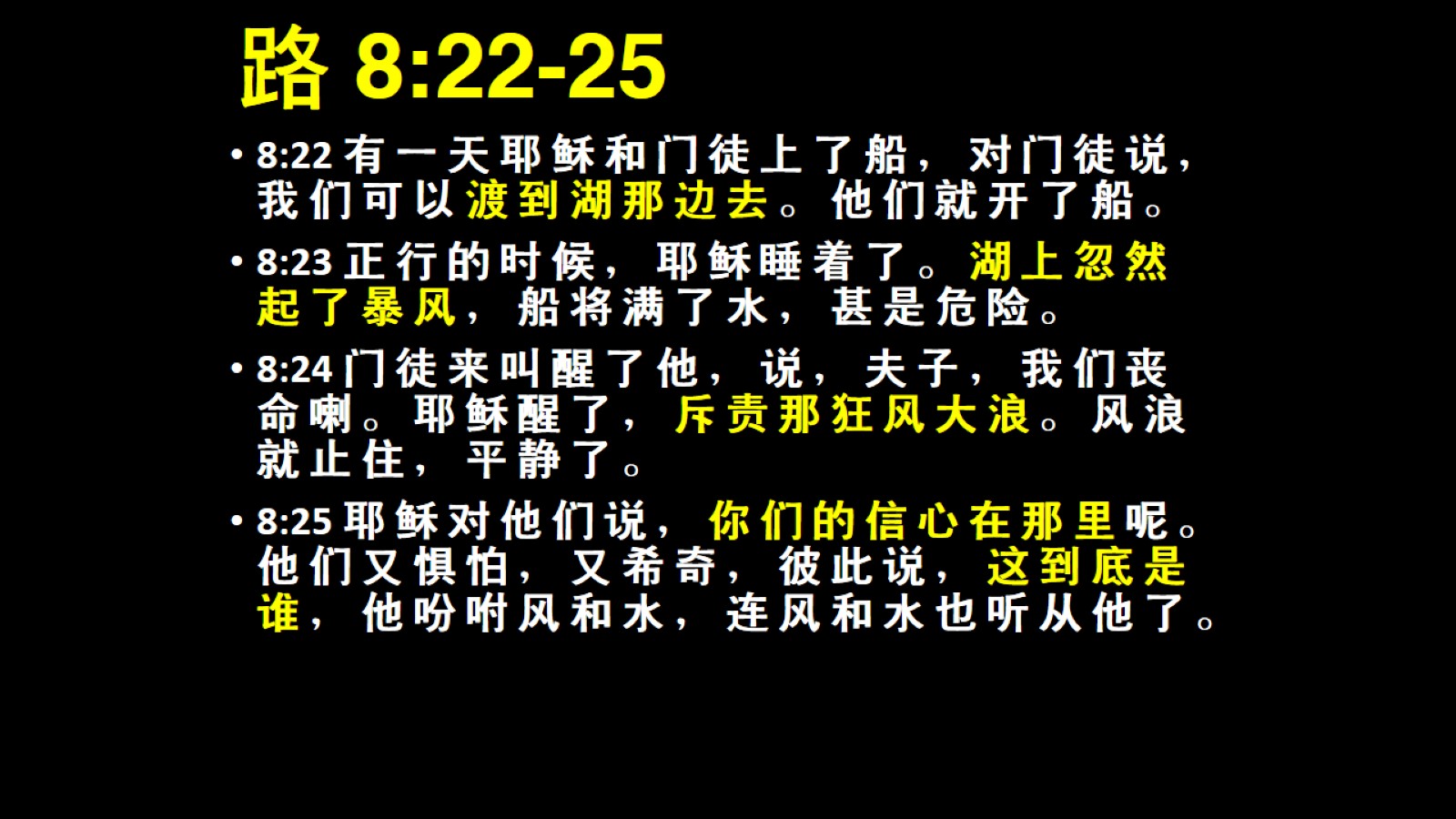 路 8:22-25
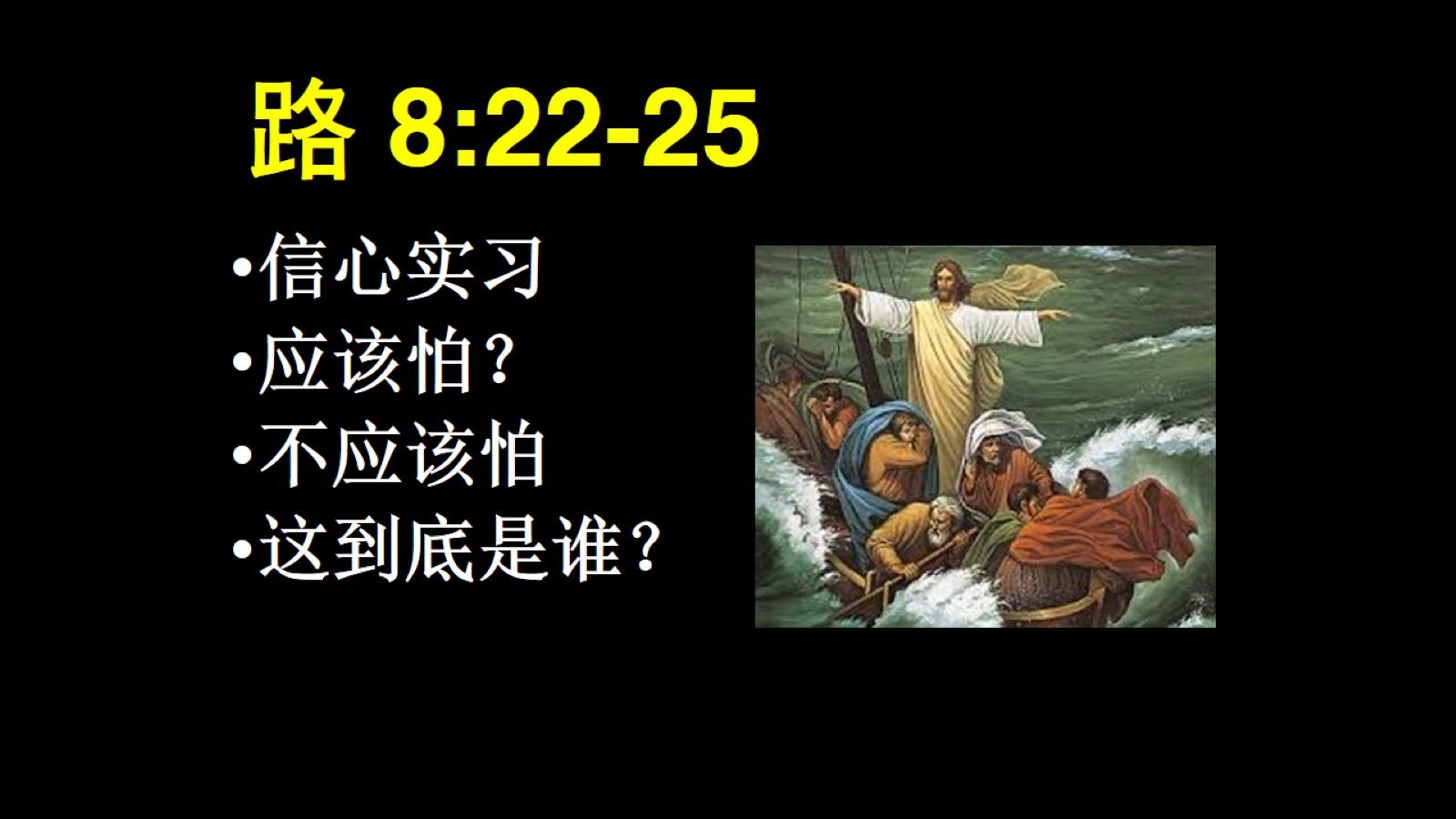 路 8:22-25
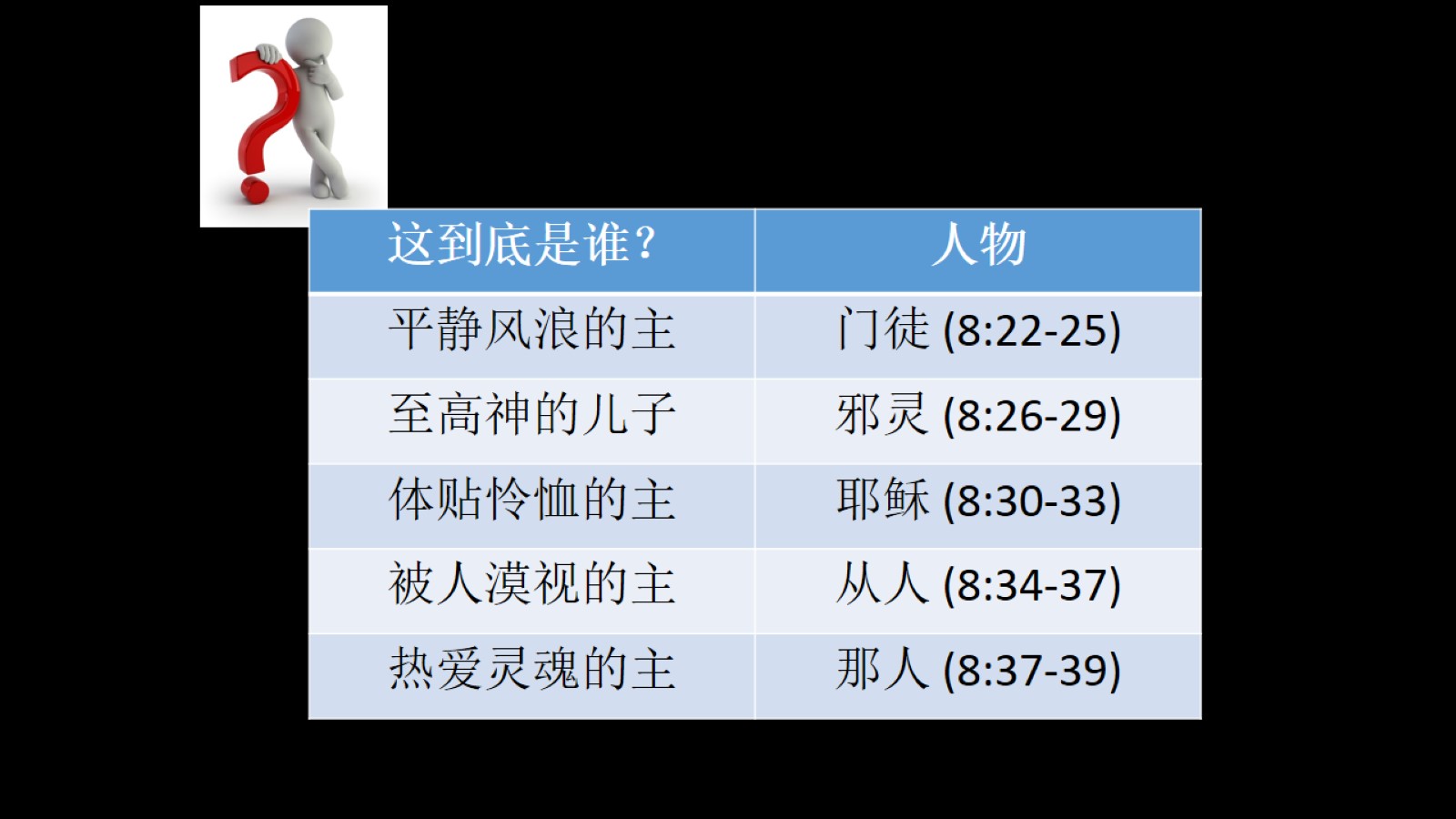 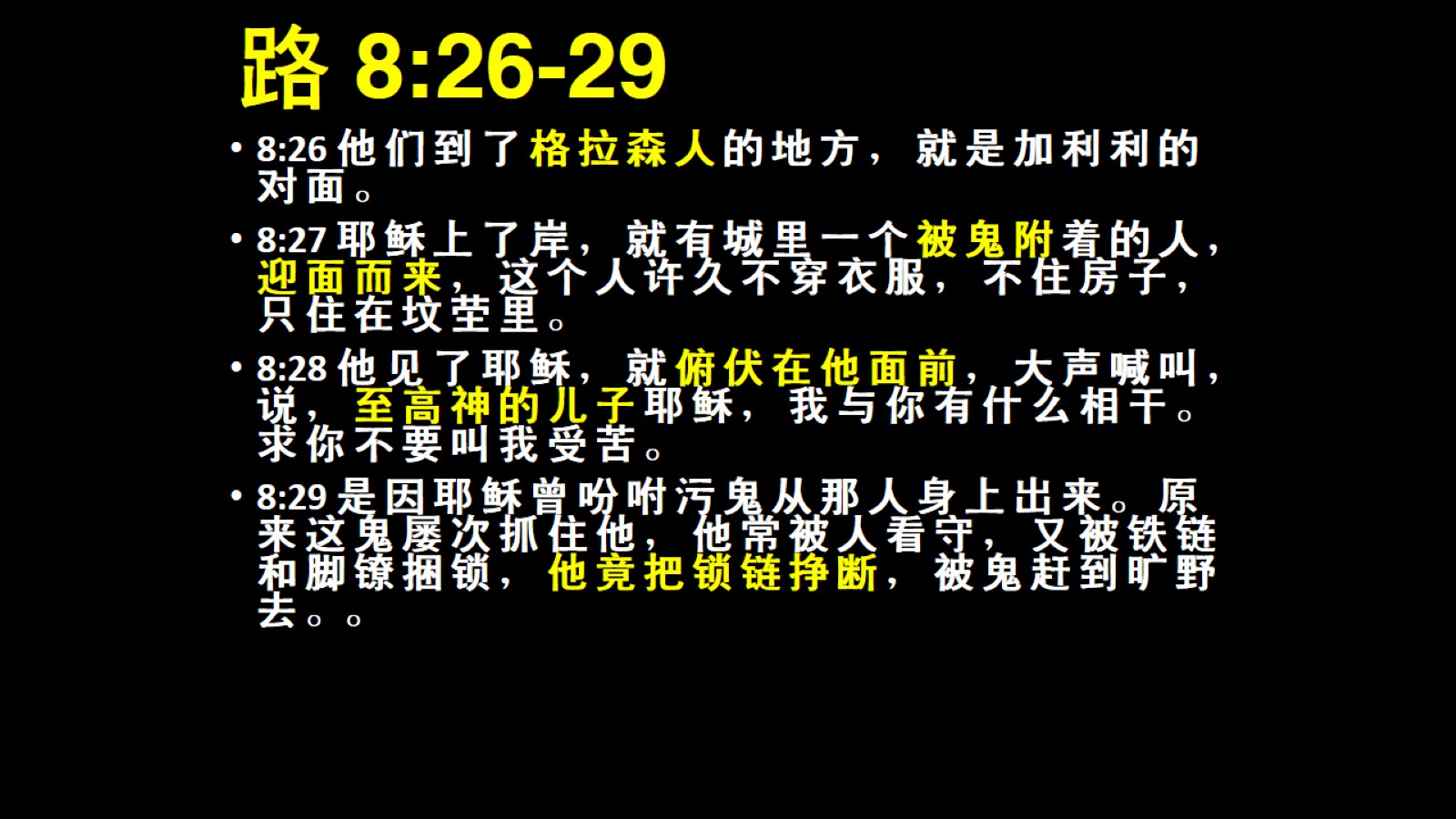 路 8:26-29
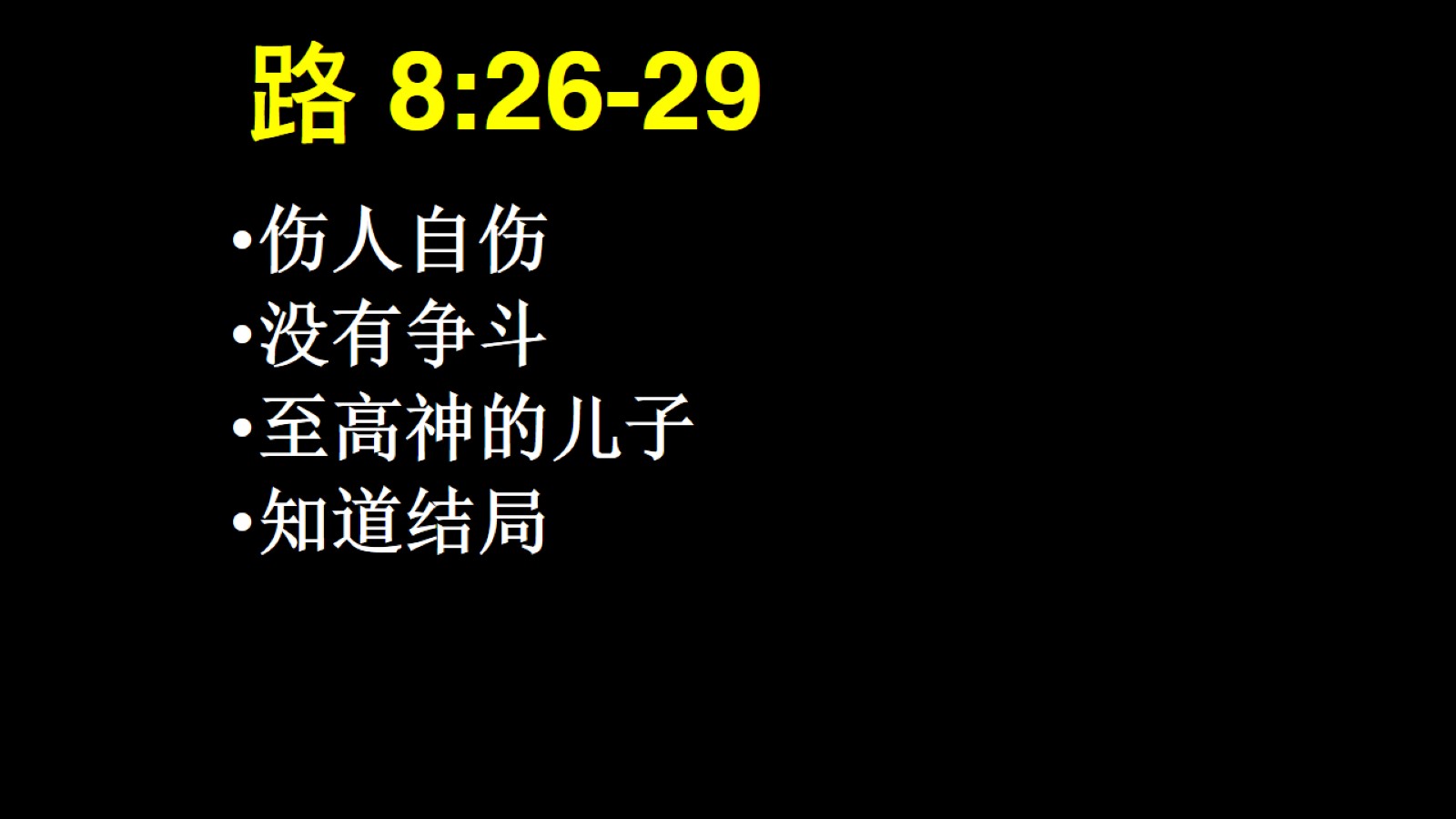 路 8:26-29
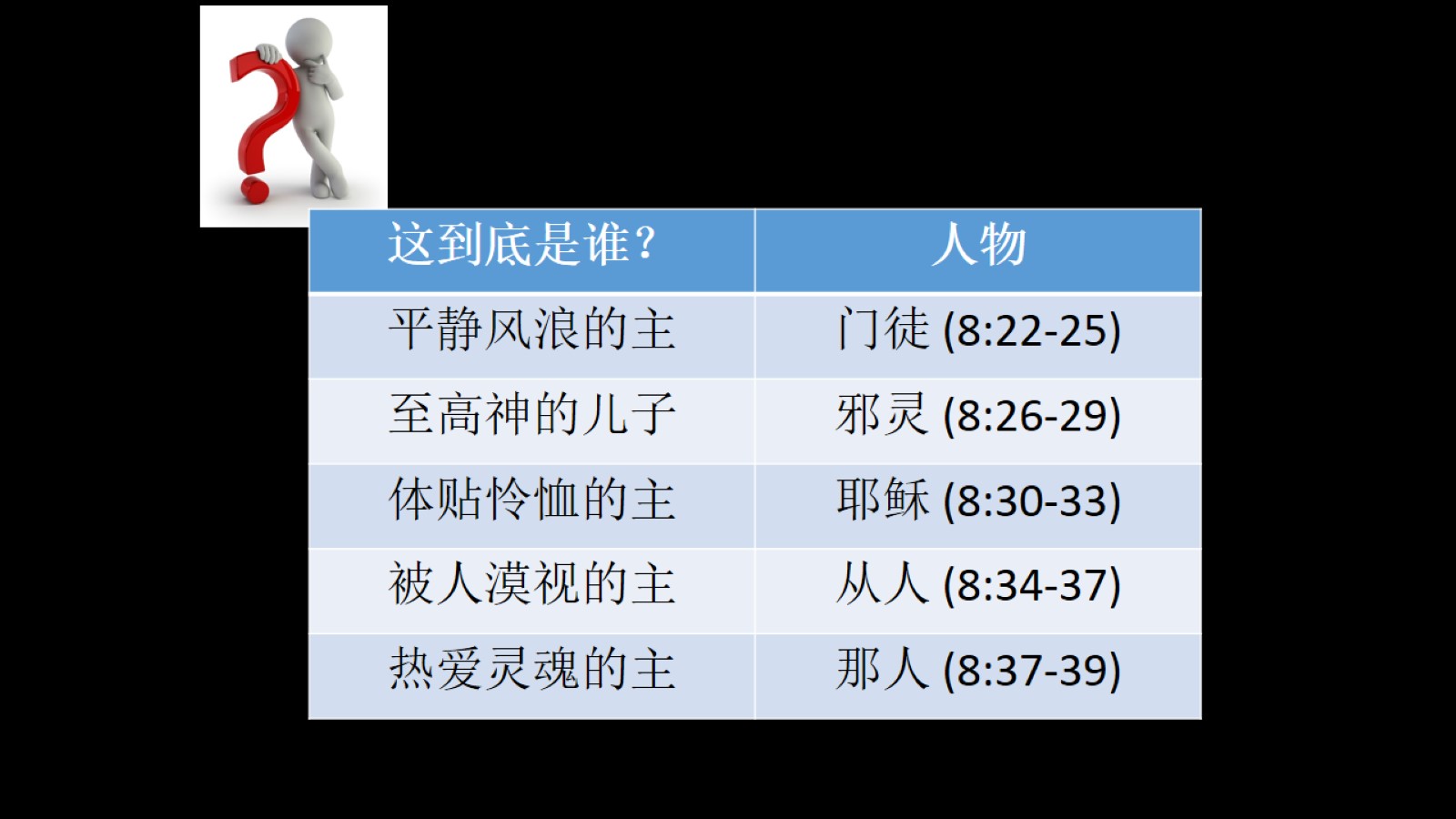 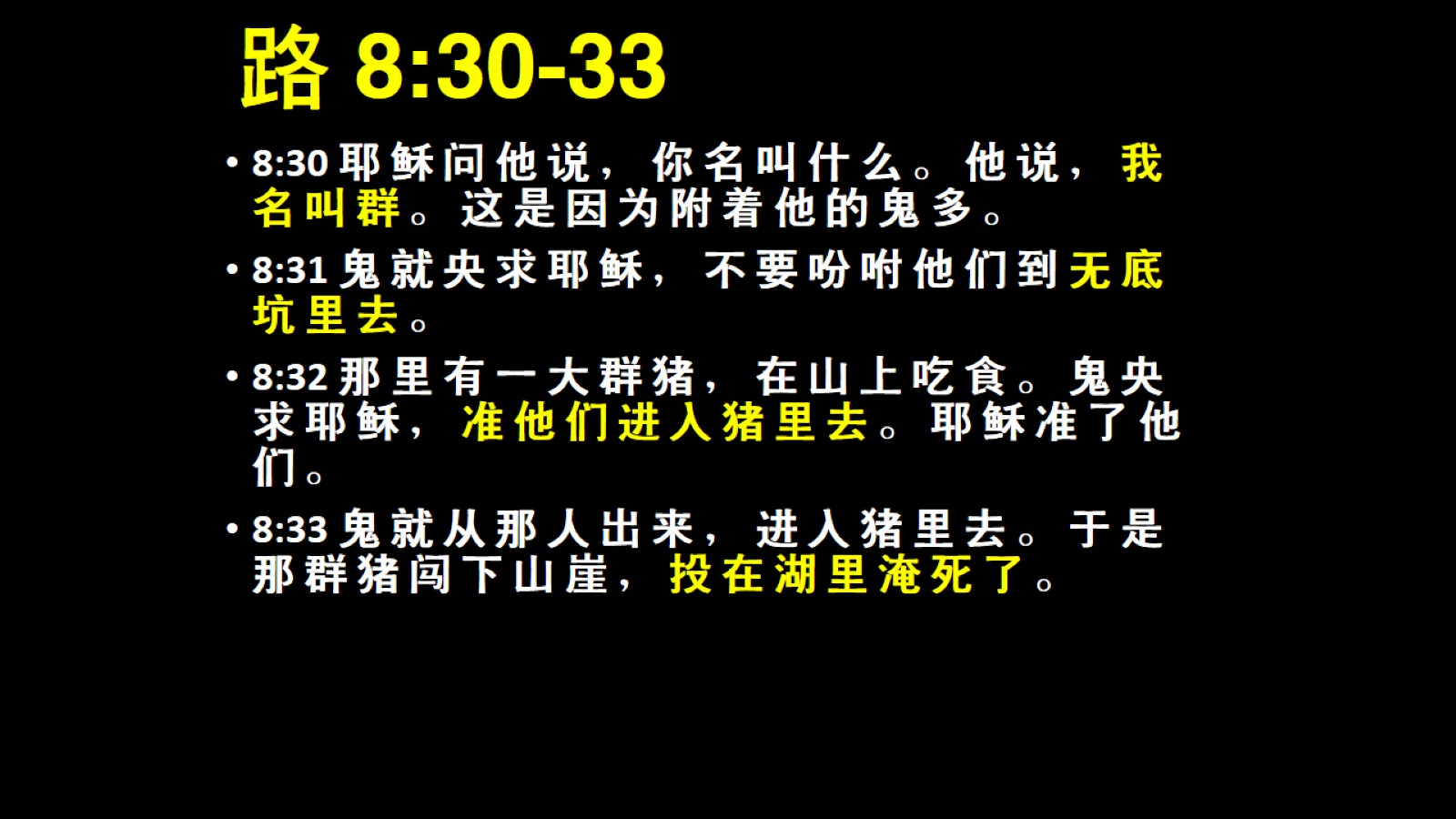 路 8:30-33
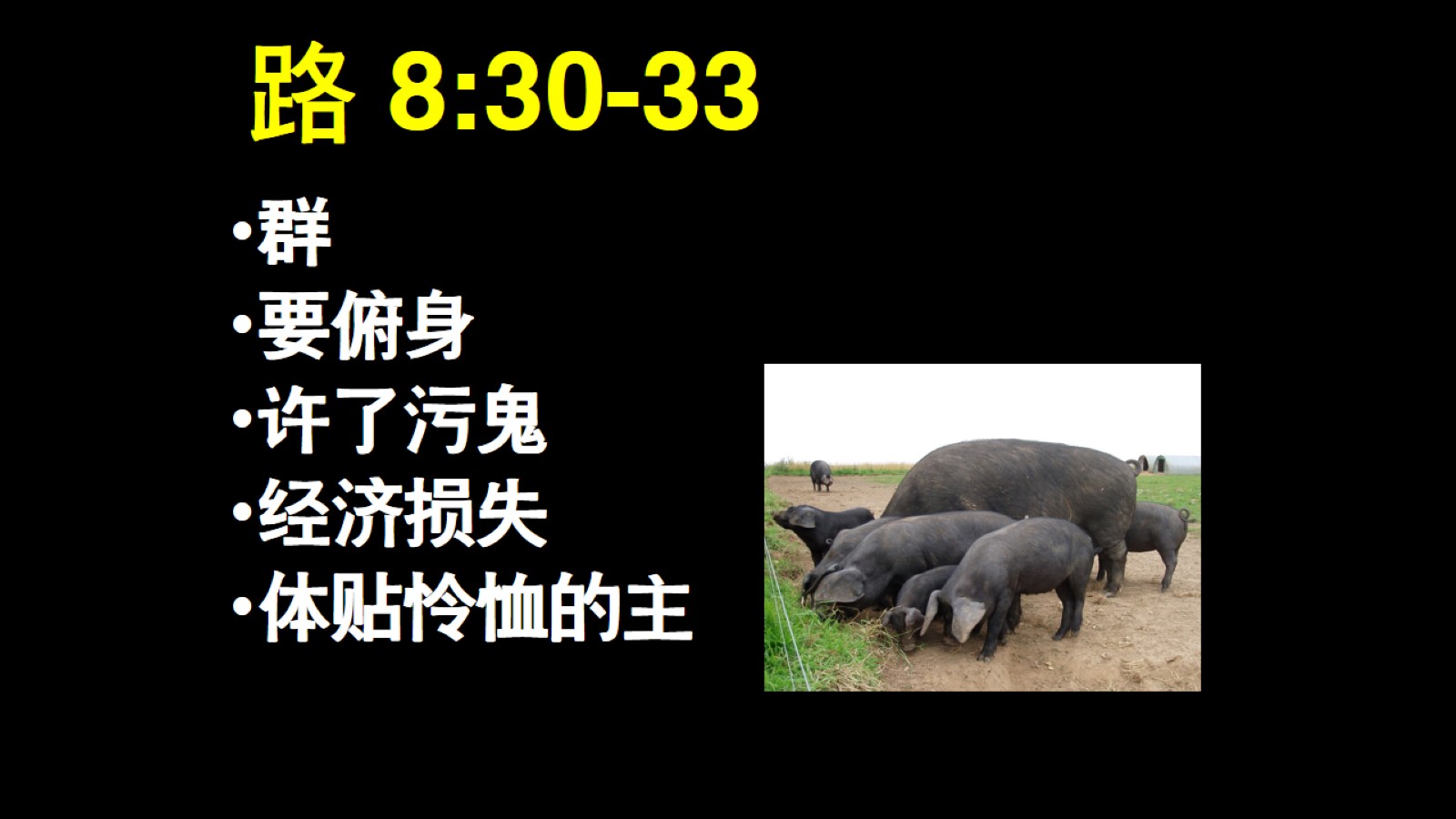 路 8:30-33
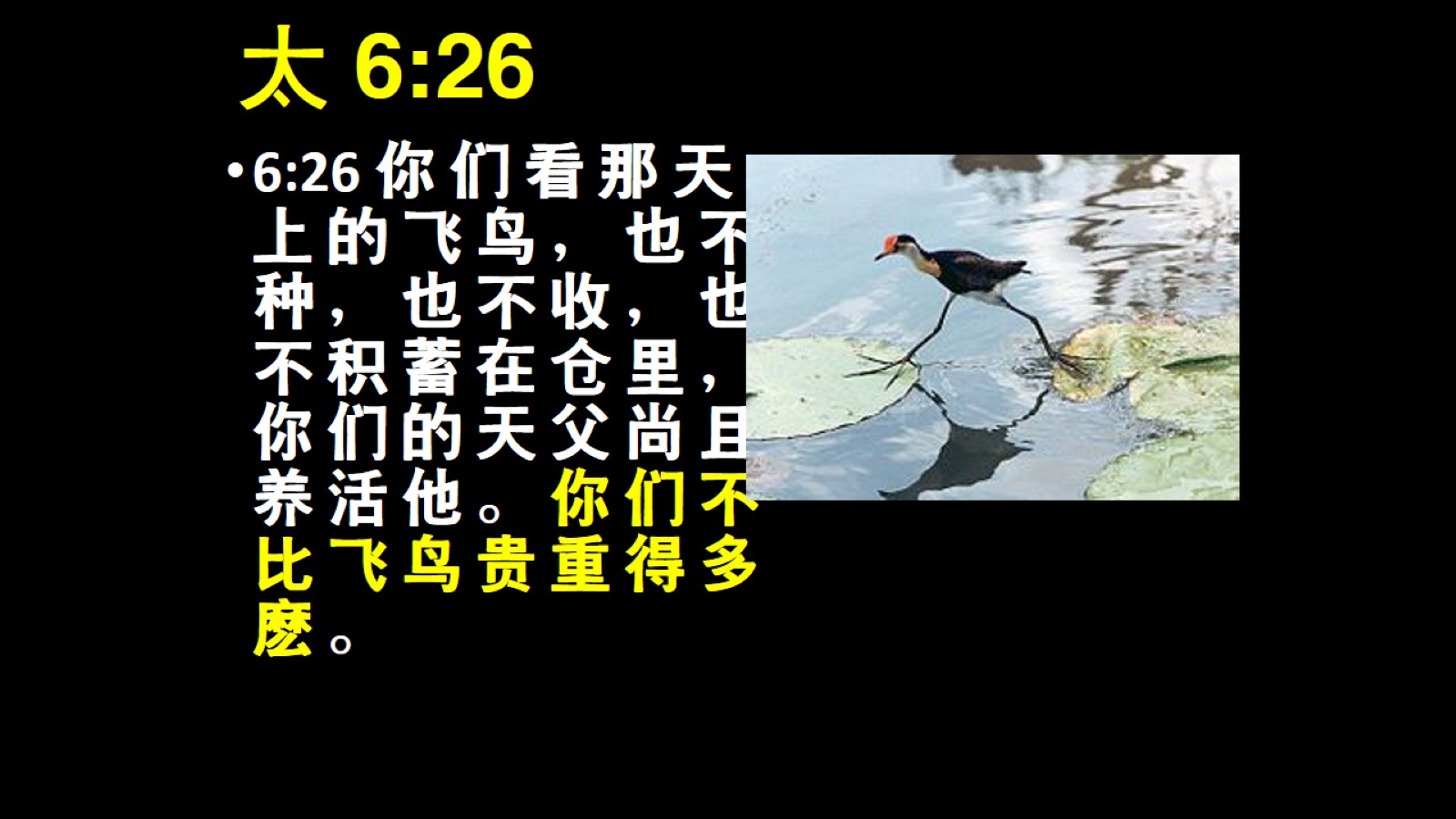 太 6:26
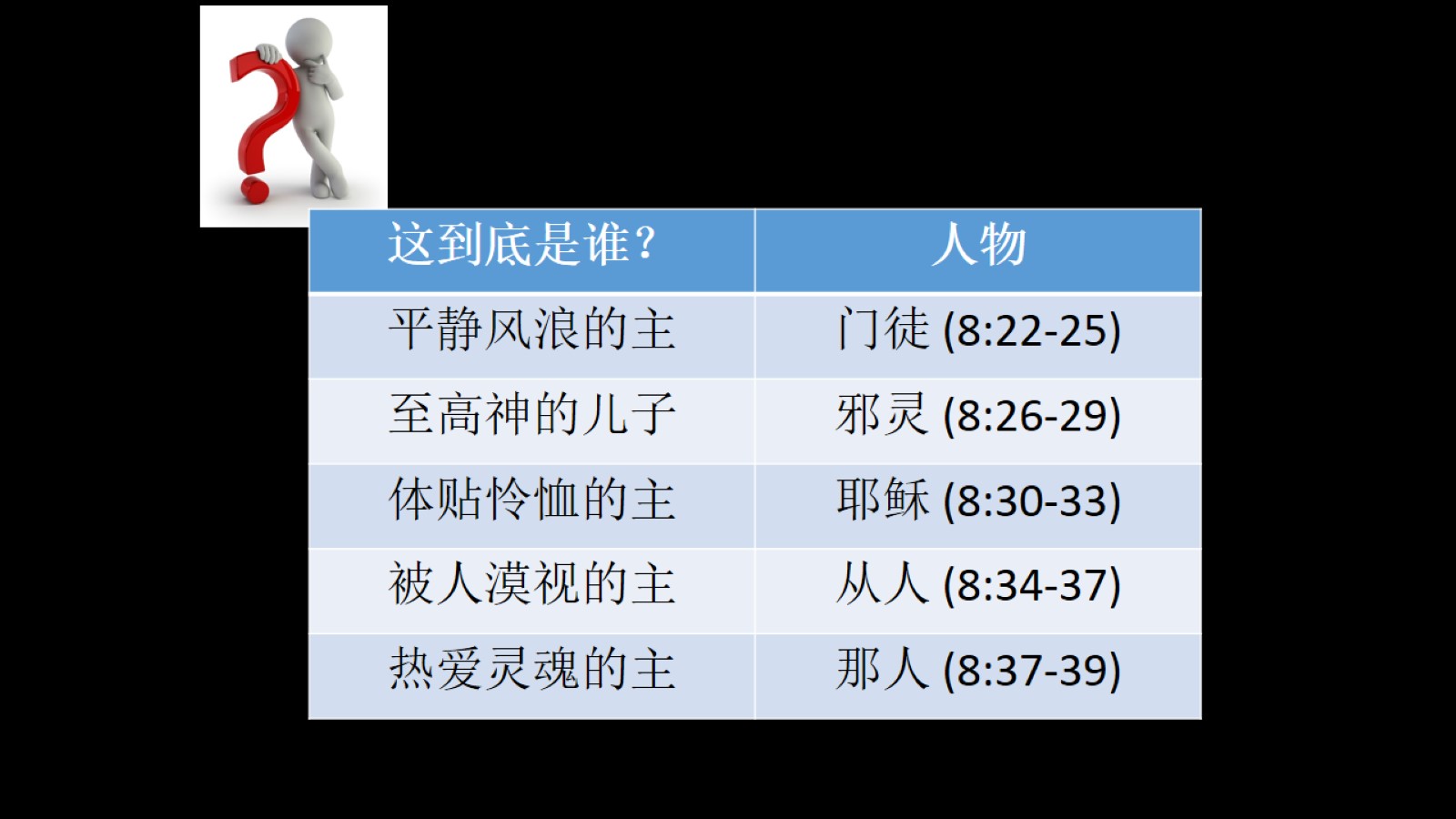 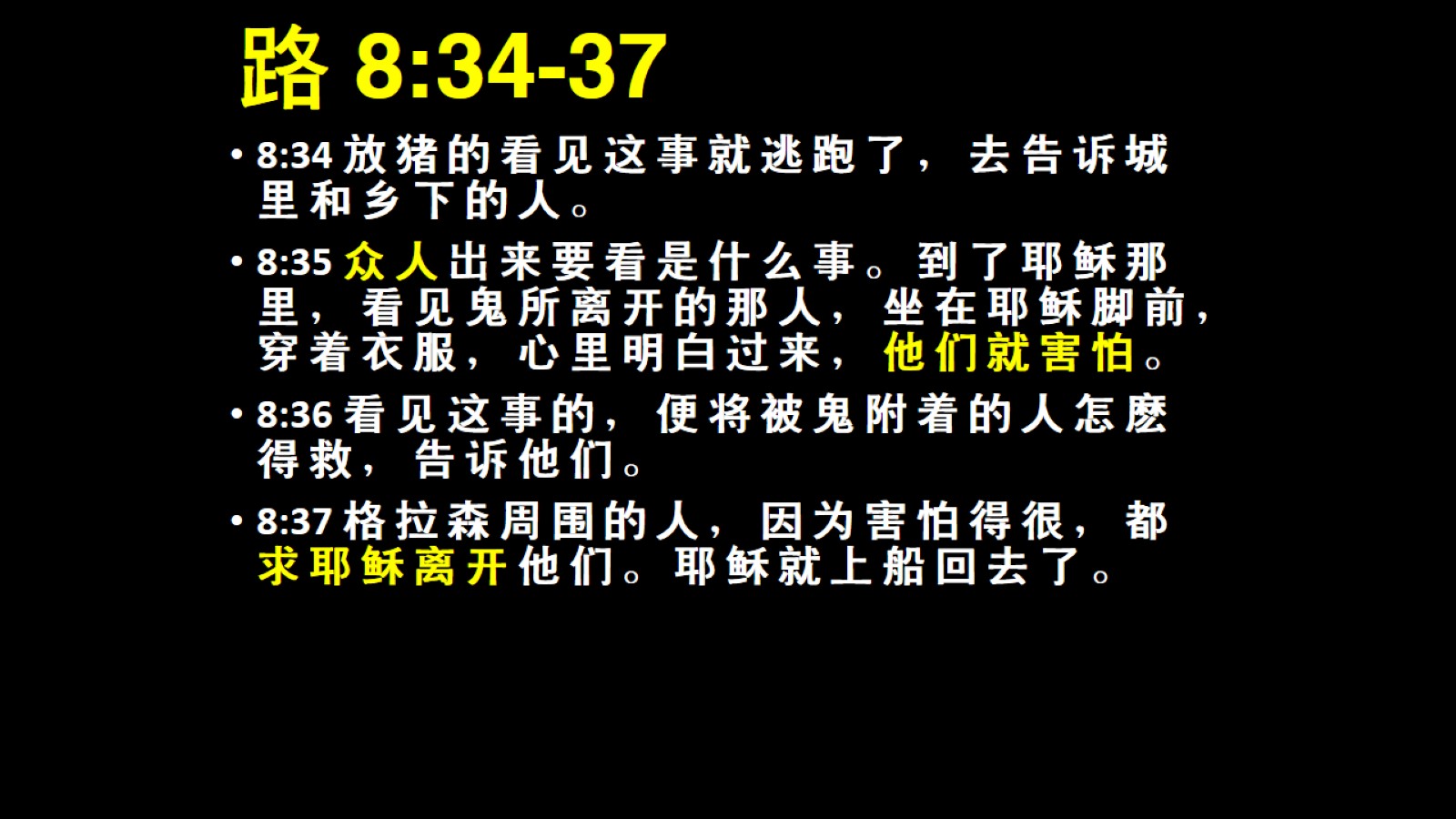 路 8:34-37
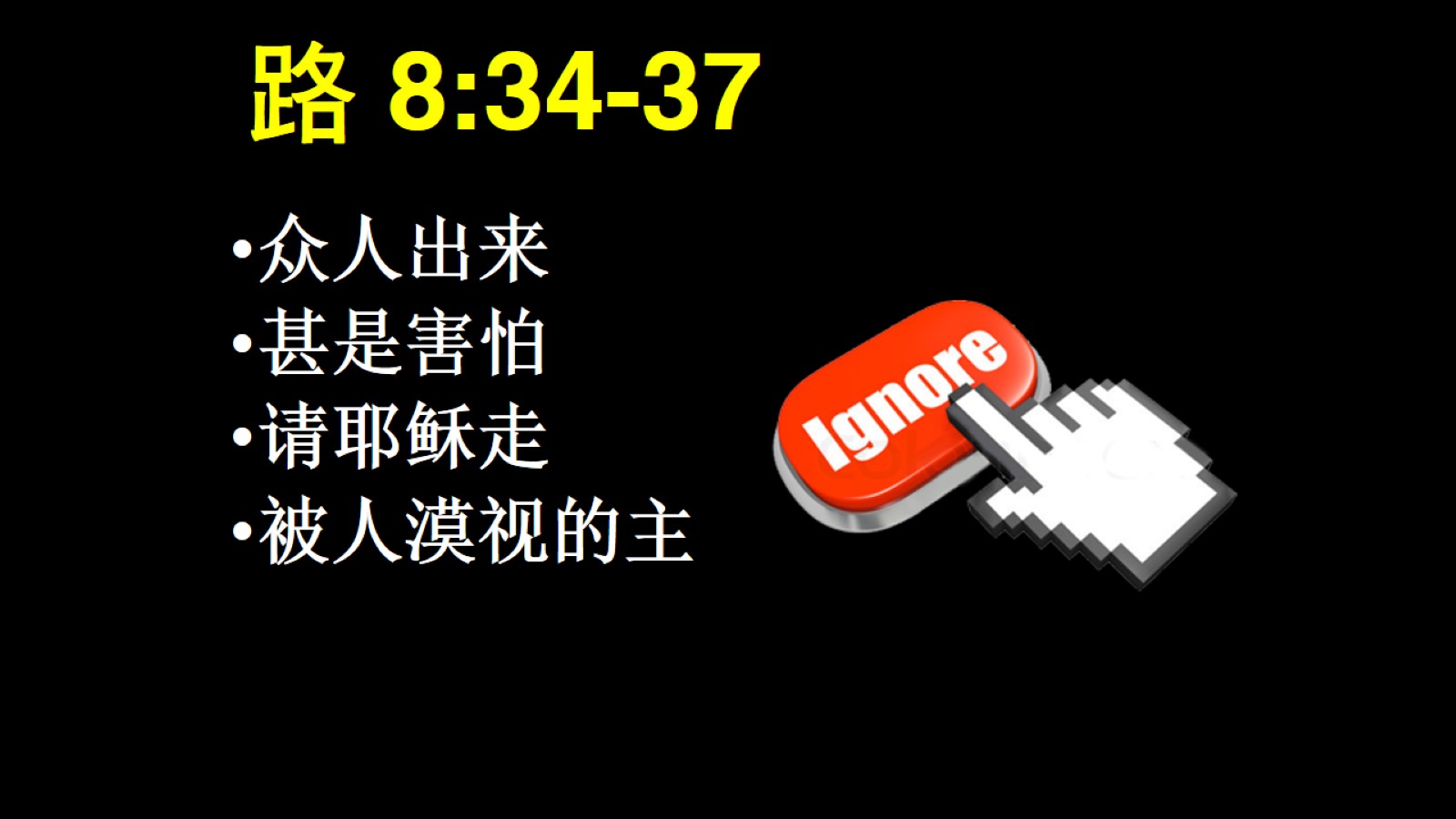 路 8:34-37
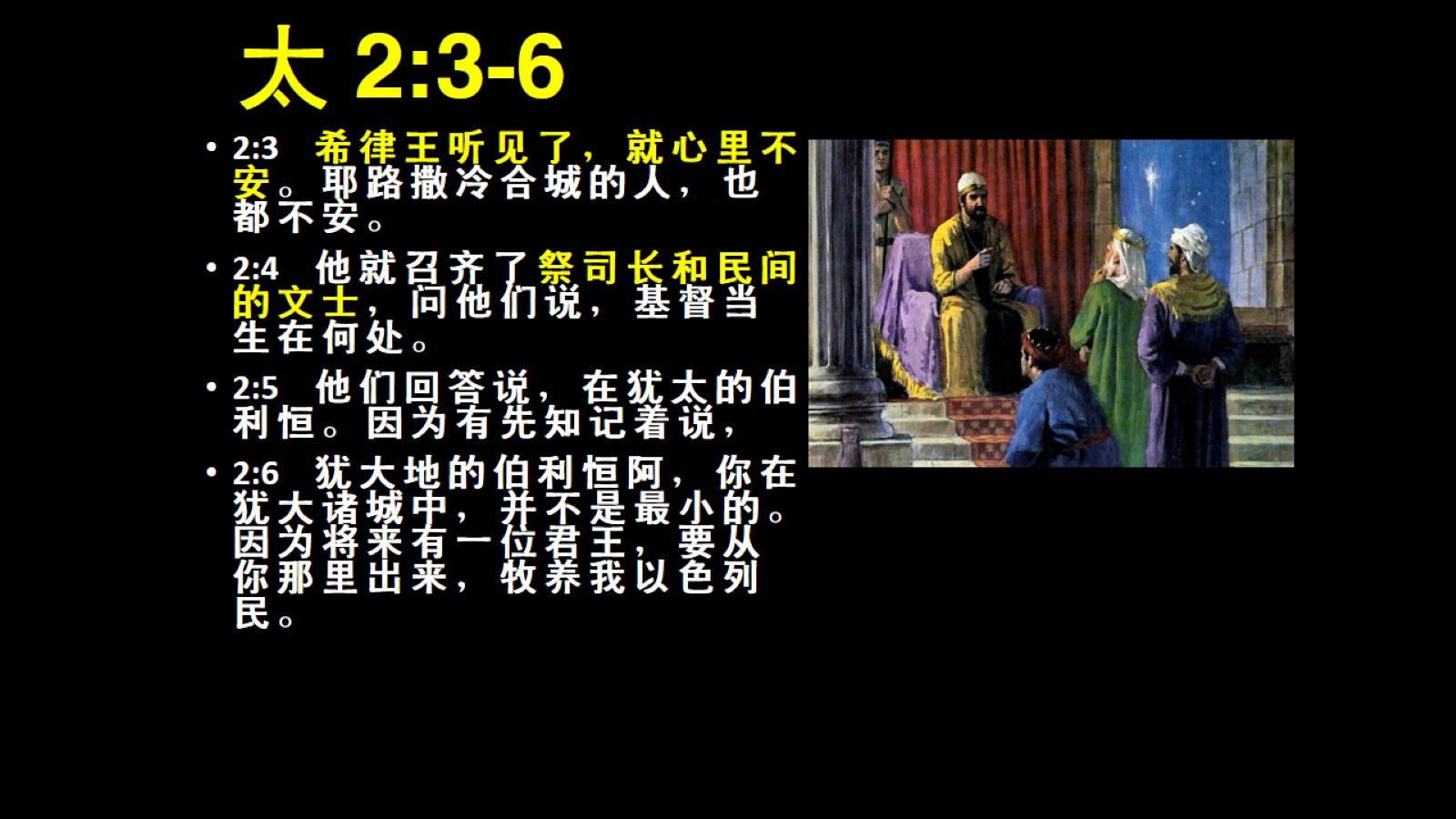 太 2:3-6
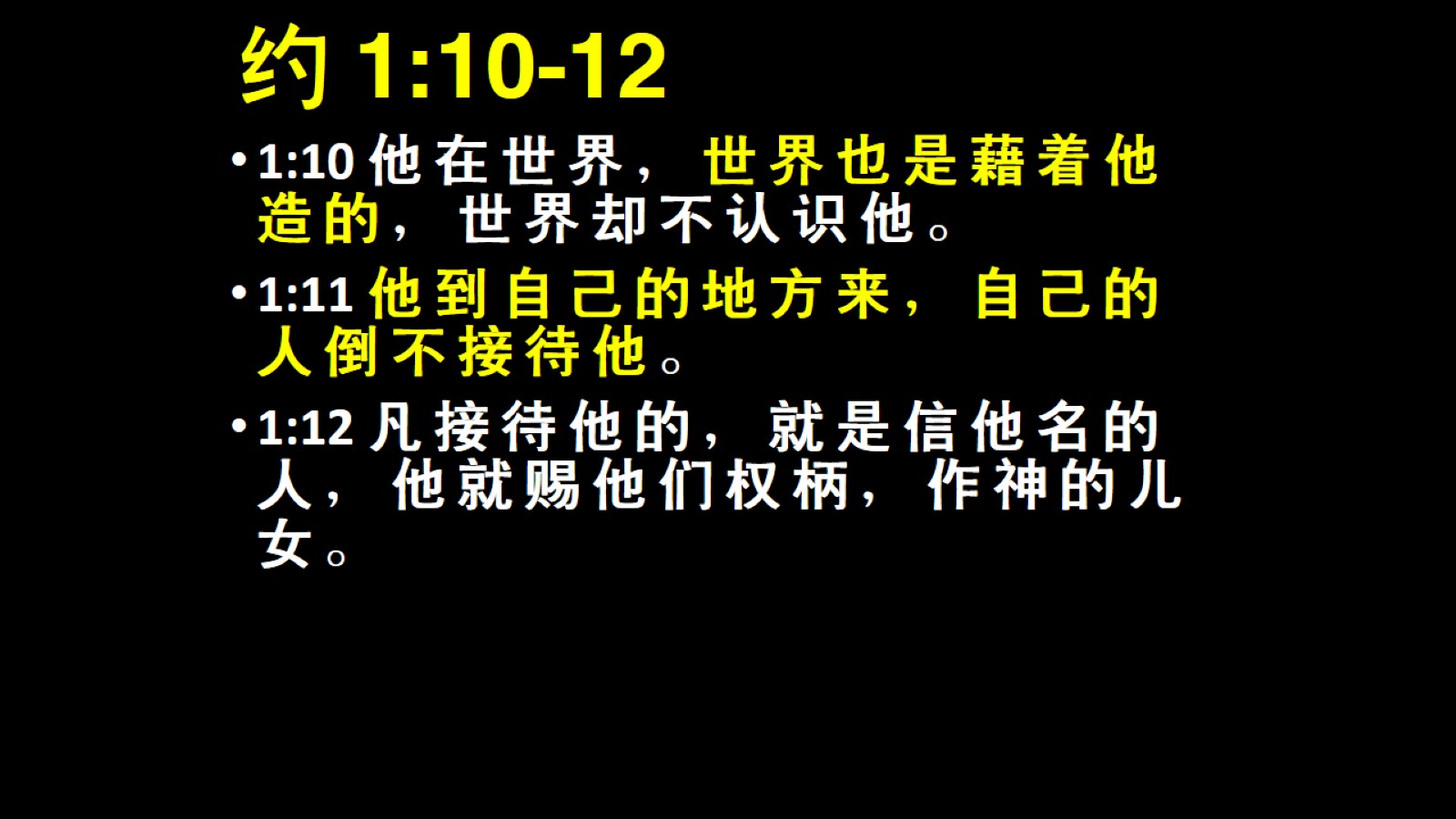 约 1:10-12
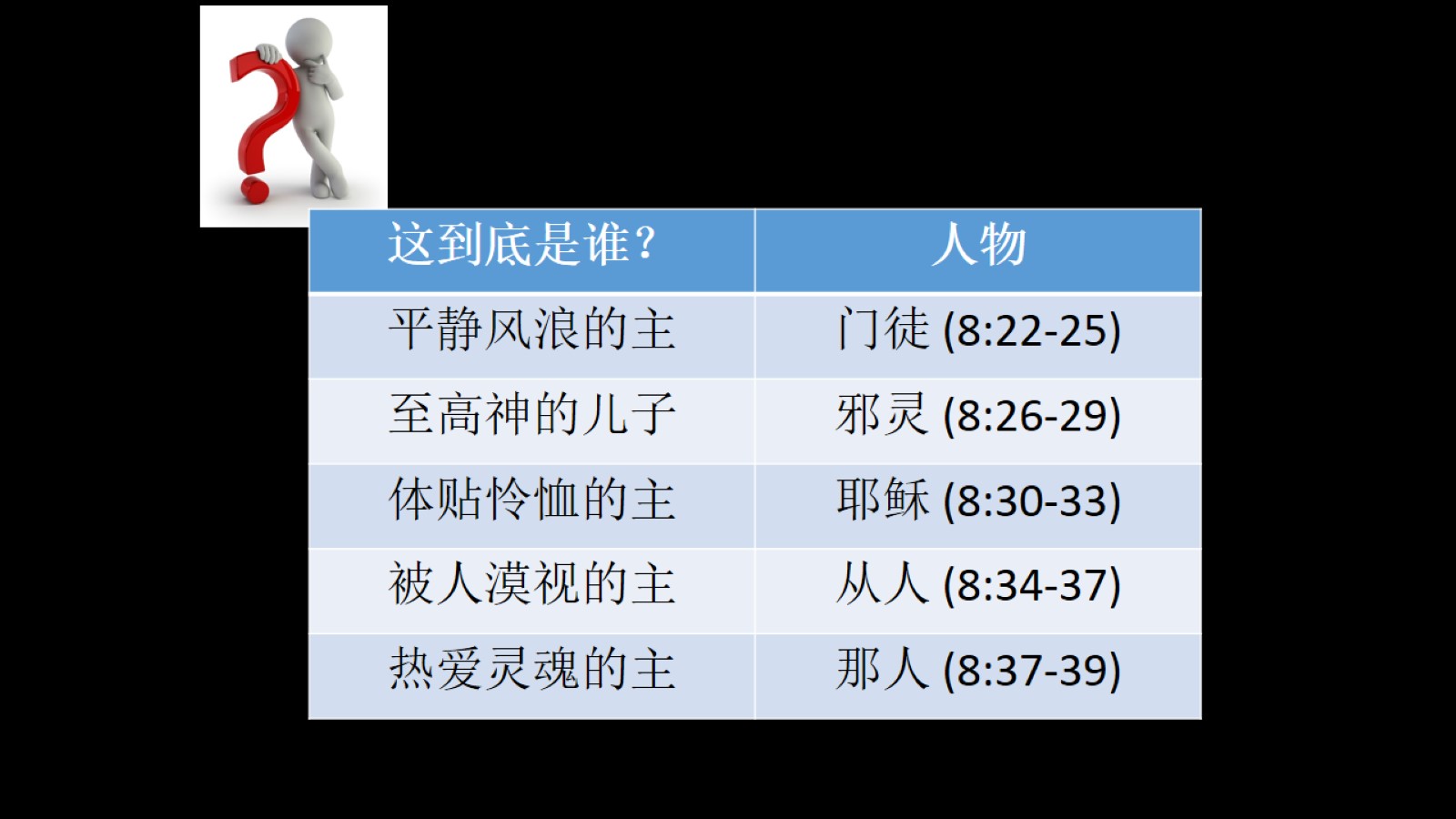 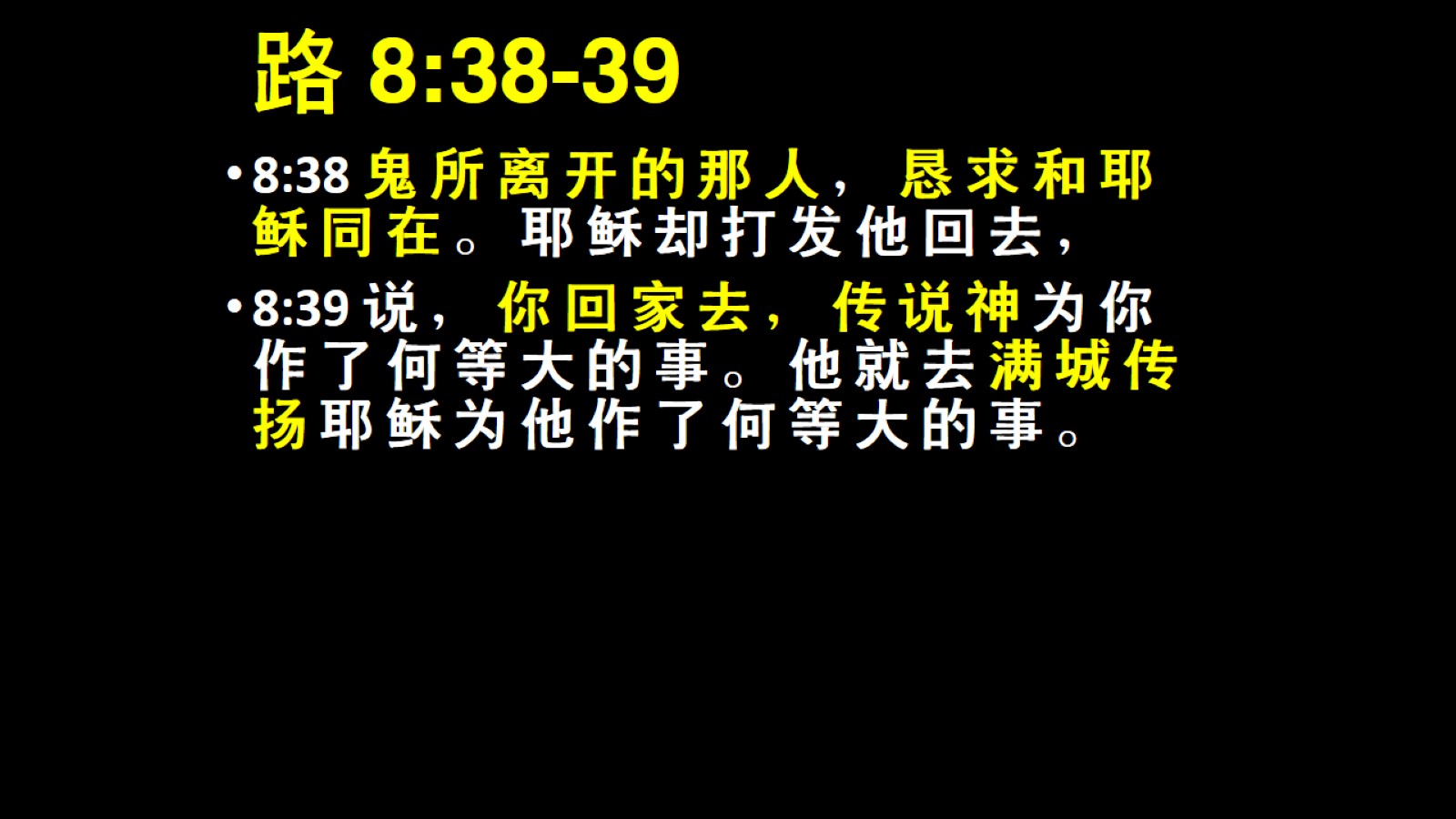 路 8:38-39
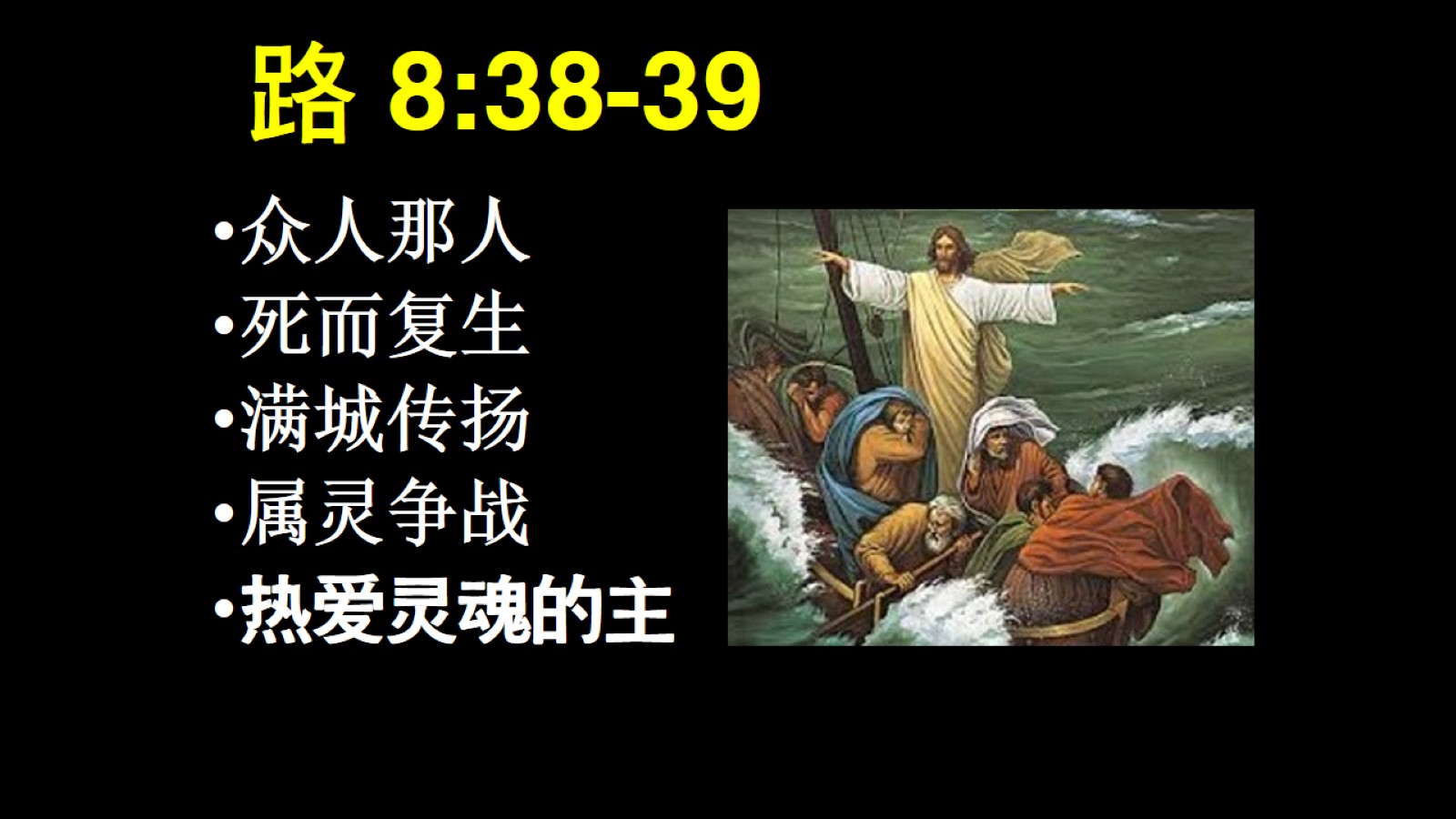 路 8:38-39
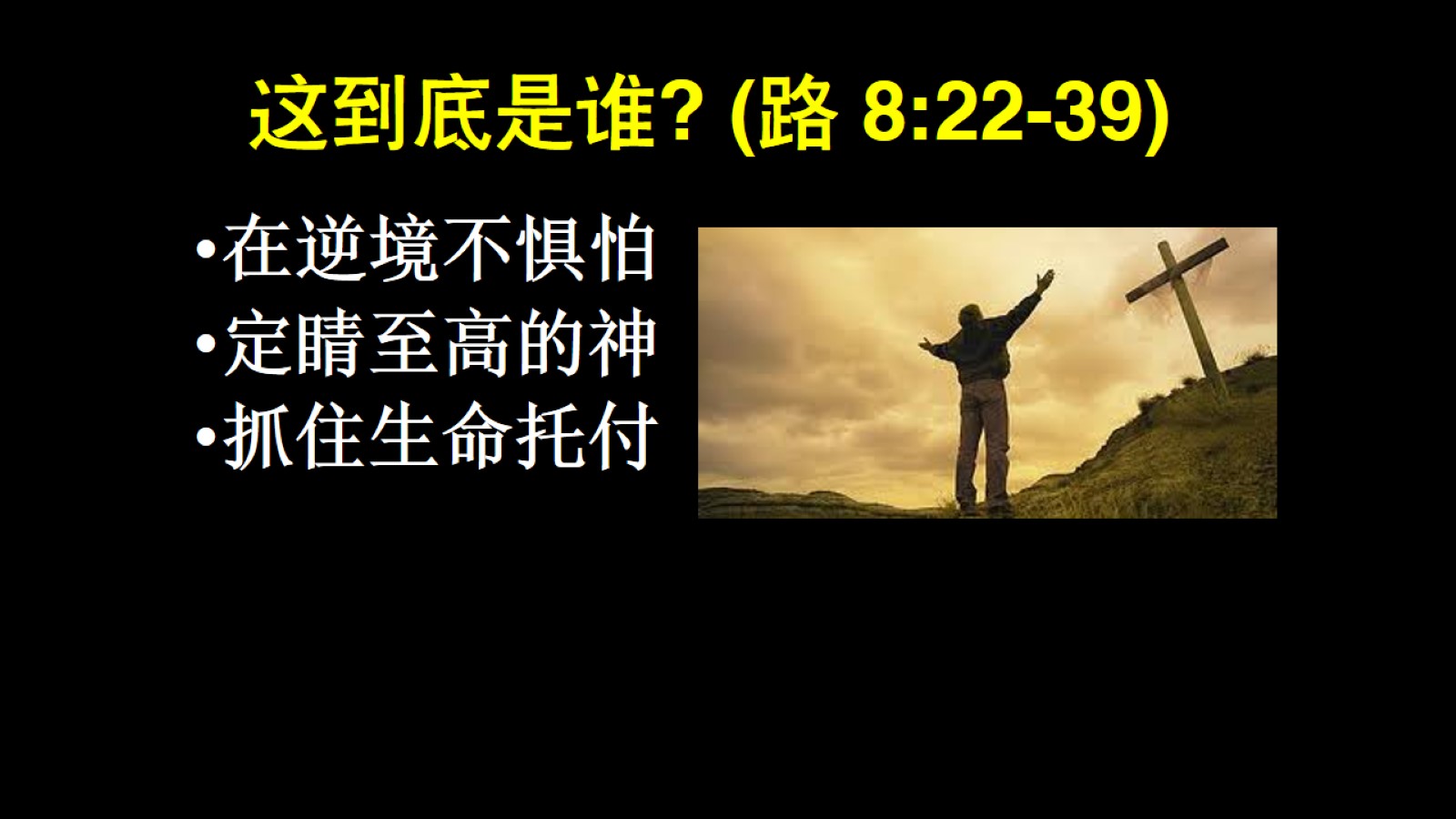 这到底是谁? (路 8:22-39)